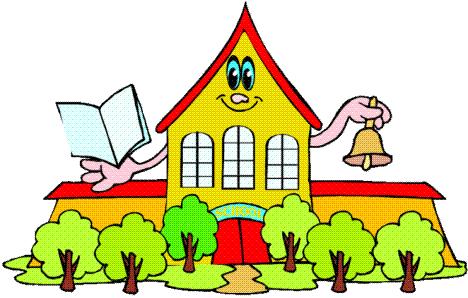 [Speaker Notes: В нашей Лавке Знаний есть очень важные, главные персоны. Они так и называются - …]
Главные члены предложения
2 класс
Сегодня мы научимся:Находить основу - главные члены предложения.Ставить к главным членам вопросы, правильно их подчеркивать.
[Speaker Notes: Слова в Русском языке дружат друг с другом. Берутся за руки, и получаются предложения.]
Предложение — это слово или несколько слов, выражающих законченную мысль.Слова в предложении связаны между собой по смыслу.
[Speaker Notes: Прочитаем внимательно о них рассказ, и мы поймём, почему они так называются.
Вам это очень пригодится!]
В Королевстве Предложений, как и положено королевству, есть Король и Королева.Король Подлежащее и королева Сказуемое.
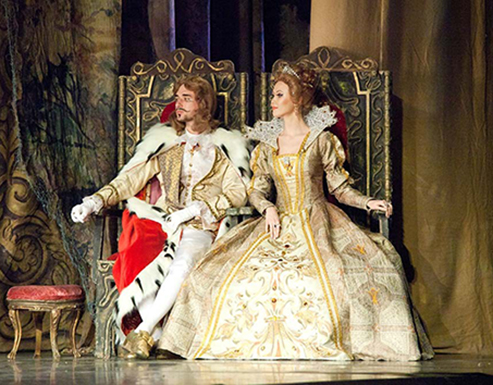 [Speaker Notes: Читаем сказку.]
Главные члены предложения — подлежащее и сказуемое.
Подлежащее называет, о ком или о чём говорится в предложении.Отвечает на вопросы «Кто?» или «Что?»
Сказуемое поясняет, что говорится о подлежащем.Отвечает на вопросы «Что делает, что делают, что сделают?» и другие.
Подлежащее и сказуемое — это основа предложения.
Если предложения состоят только из подлежащего и сказуемого, они называются нераспространёнными.
Если в предложениях кроме подлежащего и сказуемого есть другие члены предложения, такие предложения называются распространёнными.
[Speaker Notes: К каждому предложению подойдёт схема
Придумываем примеры устно.]
Главный член предложения, который обозначает, о ком или о чём говорится в предложении, называется подлежащим.  Подлежащее отвечает на вопрос кто? или что? и подчёркивается одной чертой.
Сказуемое – это главный член предложения, который обозначает, что говорится о подлежащем.Сказуемое отвечает на вопросы: что делает? что делают? что делал? что сделал? что сделает? что сделают?Сказуемое подчёркивается двумя чертами.
[Speaker Notes: Подлежащее и сказуемое составляют грамматическую основу предложения.
Запишите данные предложения. Подчеркните подлежащее одной чертой, а сказуемое – двумя чертами.]
Спасибо за отличную работу!